Bílá hora, pro jedny vítězství, pro druhé porážka     vypracoval/a: _________________________

1. Za vlády císaře Matyáše rozhodovali v úřadech katolíci, kteří porušovali Rudolfův (M)_________________. Evangelíci se na protest rozhodli vyhodit z oken kanceláře na Pražském hradě ___ královské (m)________________________ a jejich písaře. K této události došlo dne 23. května ________. Začalo tak české (s)___________________ povstání. Povstalci sesadili z trůnu (F)_______________________ a zvolili novým českým králem (F)_________________ (F)_____________, posměšně nazvaného „____________ král“. Celé povstání bylo poraženo8. listopadu ________ v bitvě na __________  __________. 

2. Zapiš vlastními slovy: Shrň, kterých chyb se vůdci povstání dopustili. 



3.  Prohlédni  si  dobový   leták, 
který seznamoval Evropu s udá-
lostí v Praze. Za věty dopiš ANO
či NE podle toho, zda jsou prav-
divé a doplň popisek letáku.
 
Popraviště stálo uprostřed ná-
městí _____. 

Odsouzení se mohli před smrtí
pomodlit _____.

Veřejnosti bylo dovoleno přihlí-
žet pouze z dálky _____.



                                                                Poprava ____ vůdců povstání dne ___________________ na
                                                                        ____________________________ náměstí v Praze.        

4. Před následující věty doplň správné pořadové číslo tak, jak stavovské povstání probíhalo.
    ____ V roce 1620 se obě vojska střetla na Bílé hoře.
    ____ Fridrich Falcký utekl a vlády se opět ujali Habsburkové.
    ____ Dva královské místodržící vyhodili z oken kanceláře.
    ____ Za vlády Matyáše byla porušována náboženská svoboda.
    ____ Evangelíci zvolili českým králem Fridricha Falckého.
    ____ Proto se evangeličtí stavové odhodlali k násilné akci.
    ____ Stavovské vojsko zpočátku vítězilo, dokonce ostřelovalo Vídeň.
    ____ Vojsko českých stavů a Fridricha Falckého během dvou hodin bitvu prohrálo.
    ____ Evangeličtí stavové zvolili novou vládu a svolali vojsko.
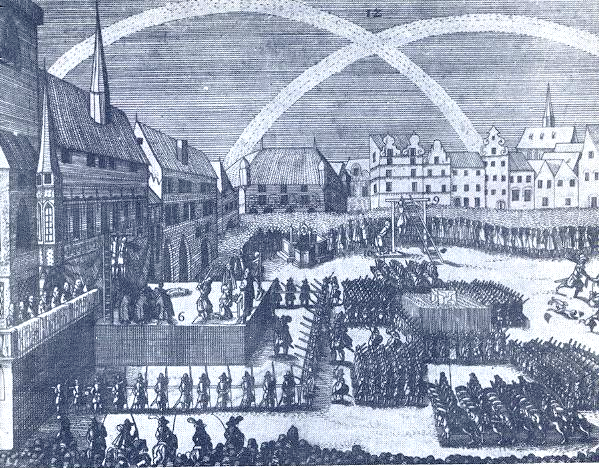